Государственное бюджетное дошкольное образовательное учреждение детский сад № 31 комбинированного вида Красносельского района Санкт - Петербурга
Презентация «Развитие коммуникативных навыков и мыслительных операций»для детей старшего дошкольного возраста                                                Составила                                                      Захарова Н.В.                                                    воспитательСанкт – Петербург2016
« Найди ответ»
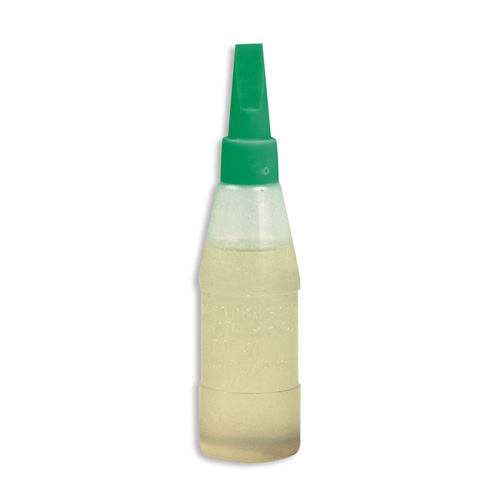 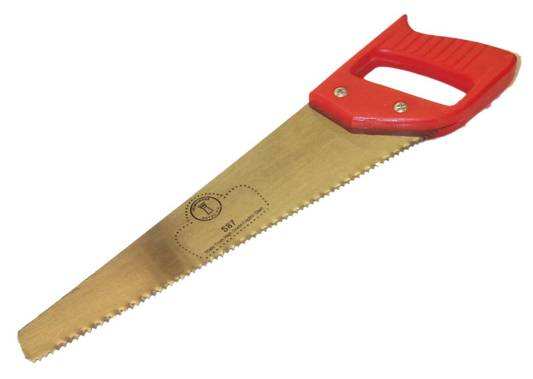 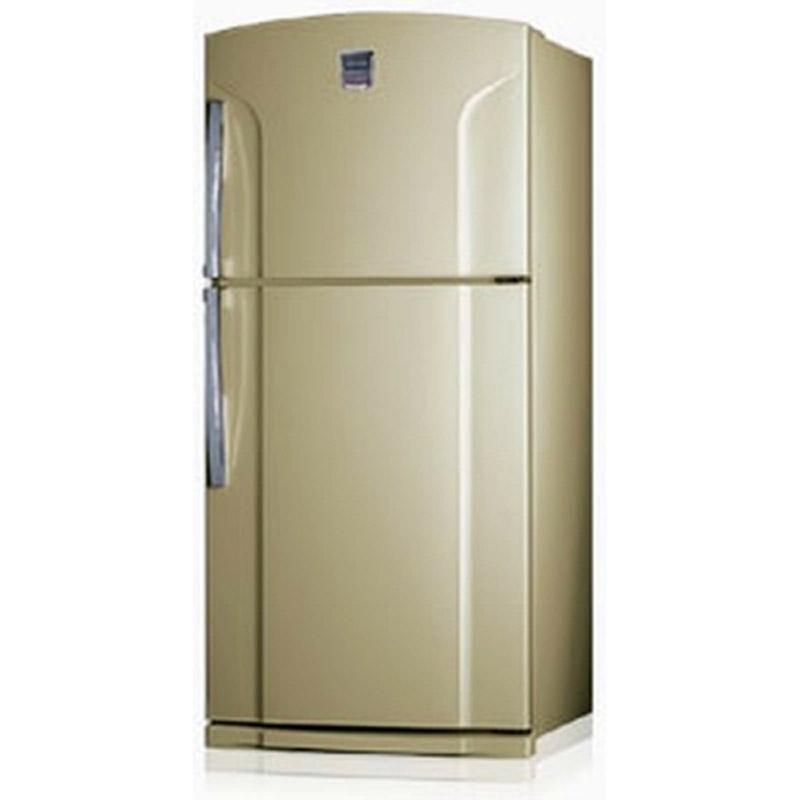 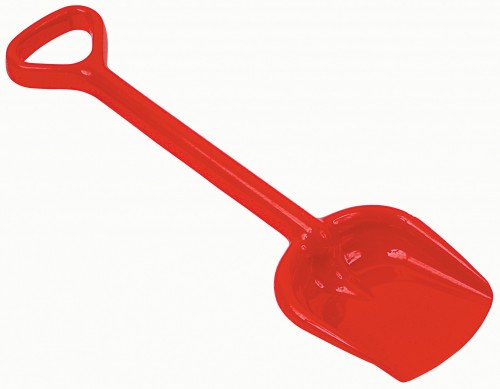 « Подбери слово»
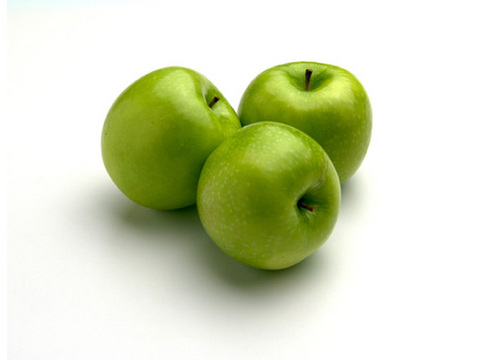 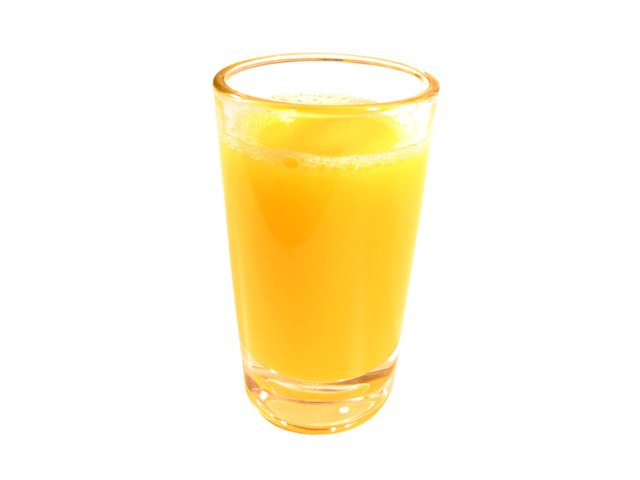 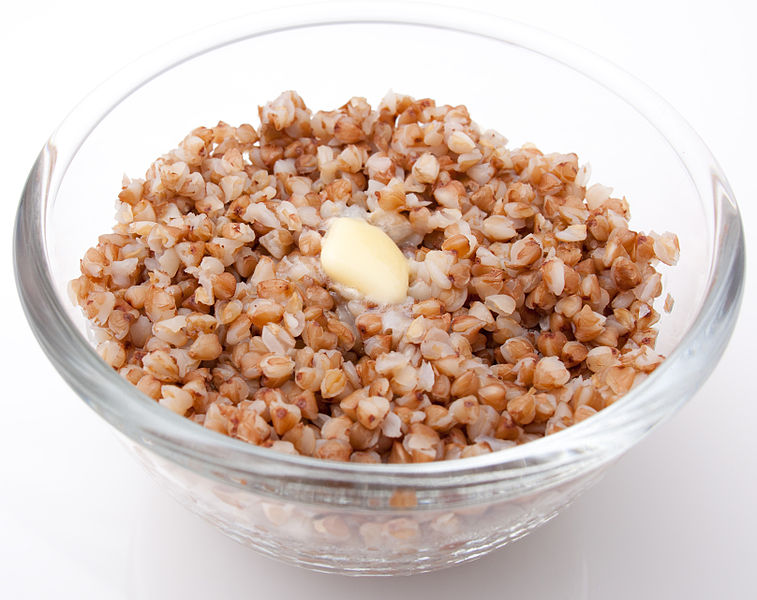 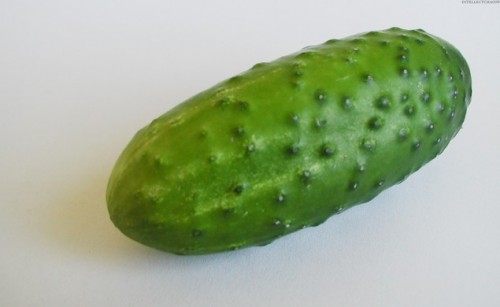 « Угадай слово»
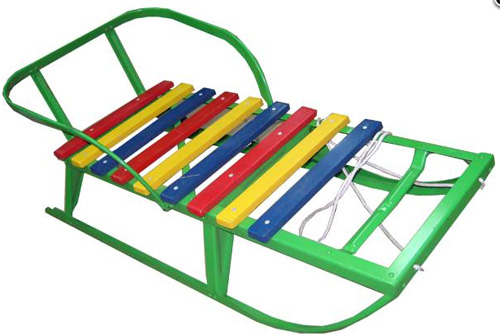 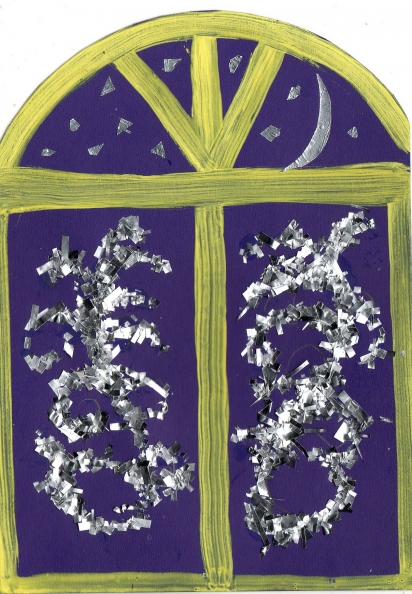 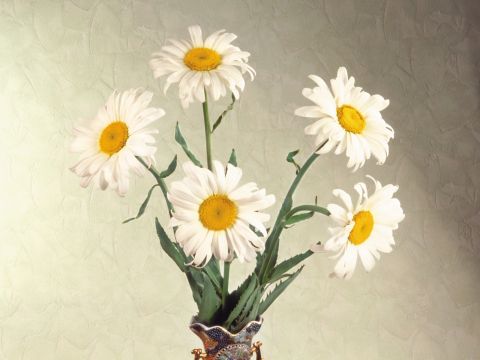 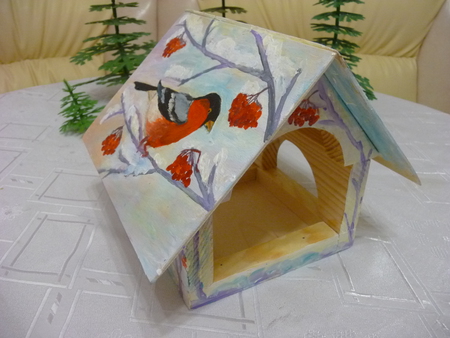 « Угости друга»
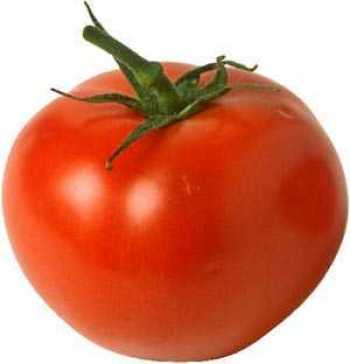 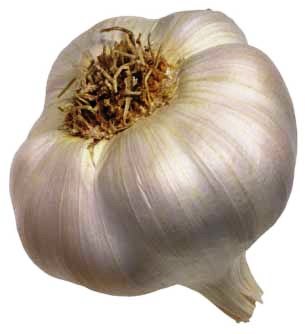 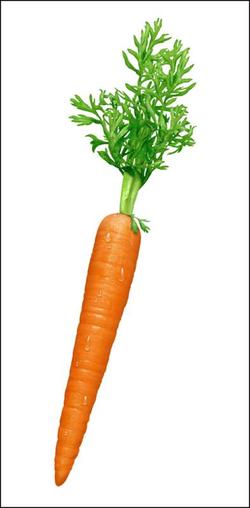 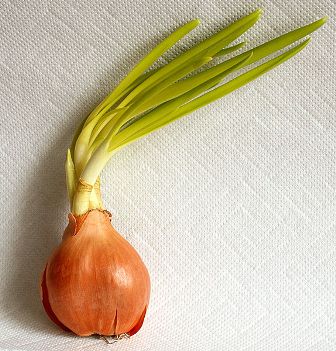 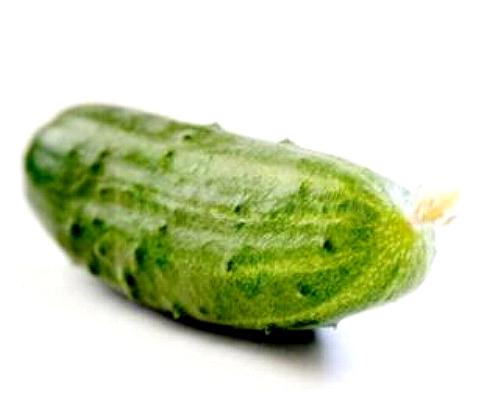 « Удачливый грибник»
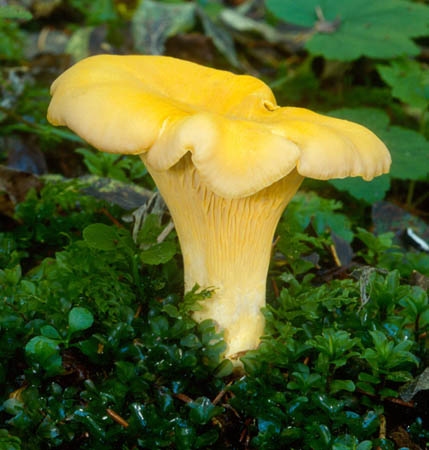 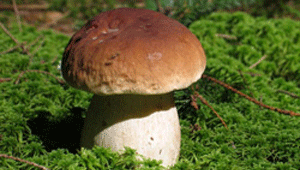 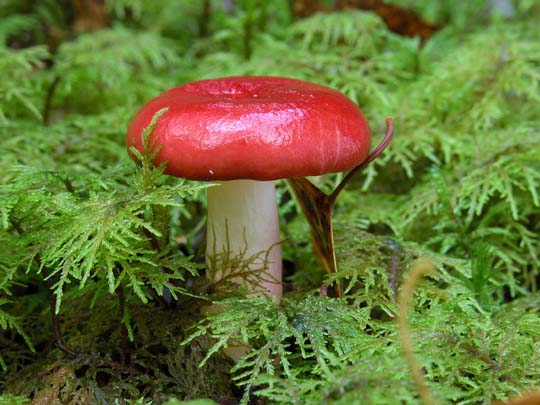 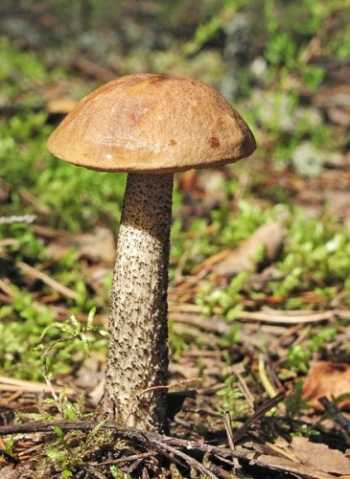 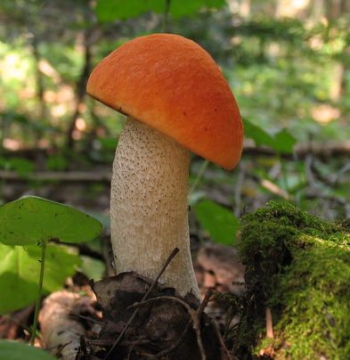 « Что лишнее и почему?»
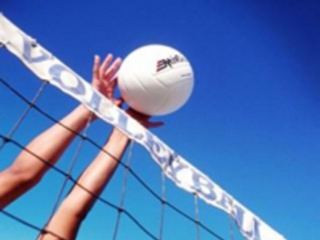 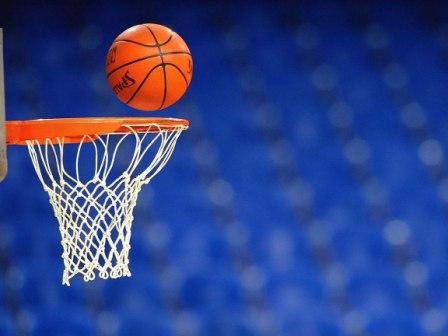 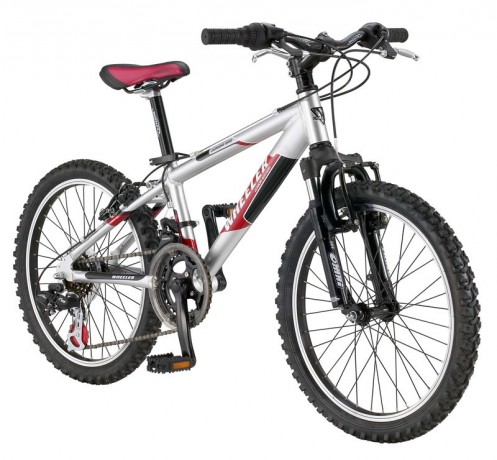 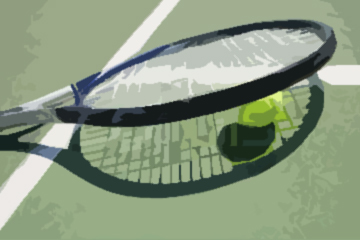 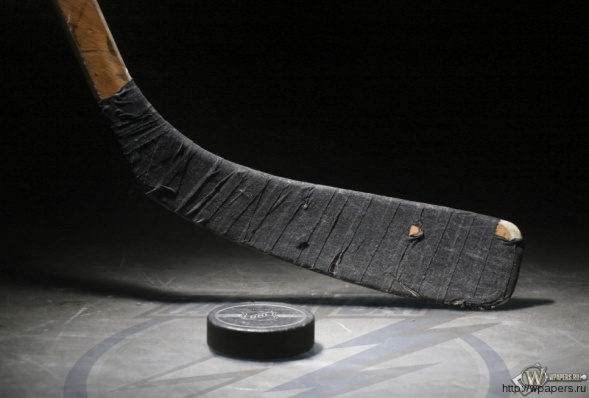 Используемые интернет – ресурсы:
1.http://foodstuff.com.ua/2. http://ya-gribnik.ru/images/volnushka/7.jpg3. http://www.xn--80akumebiam.xn--p1ai/4. http://chez.mana.pf/5. http://www.sp1pabianice.pl/6. http://zagotovkinazimu.ru/7. http://kuibyshev.nso.ru/8. http://www.sentezhaber.com/9. http://www.landgasthof-strosche.de/10. http://zakarpatpost.net/11. http://brino.ru/12. http://www.shop.kostyor.ru/i13. http://www.polesie-shop.de/14. http://vizhevske.ru/